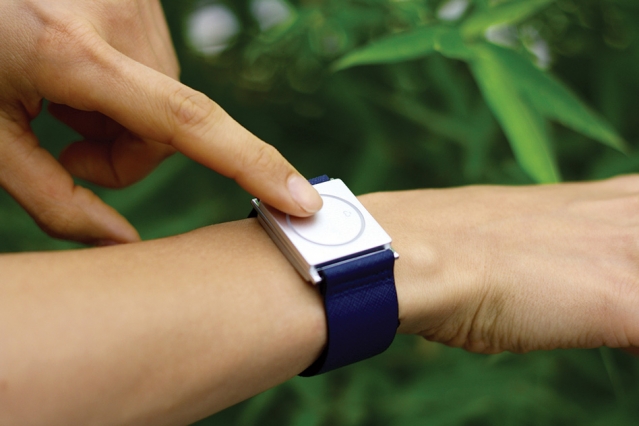 Field Study of a Tactile Sound Awareness Device for Deaf and Hard of Hearing Users
Dhruv “DJ” Jain, Brendon Chiu, Steven Goodman, Chris Schmandt, Leah Findlater, Jon E. Froehlich
Please turn on subtitles if you haven’t :)
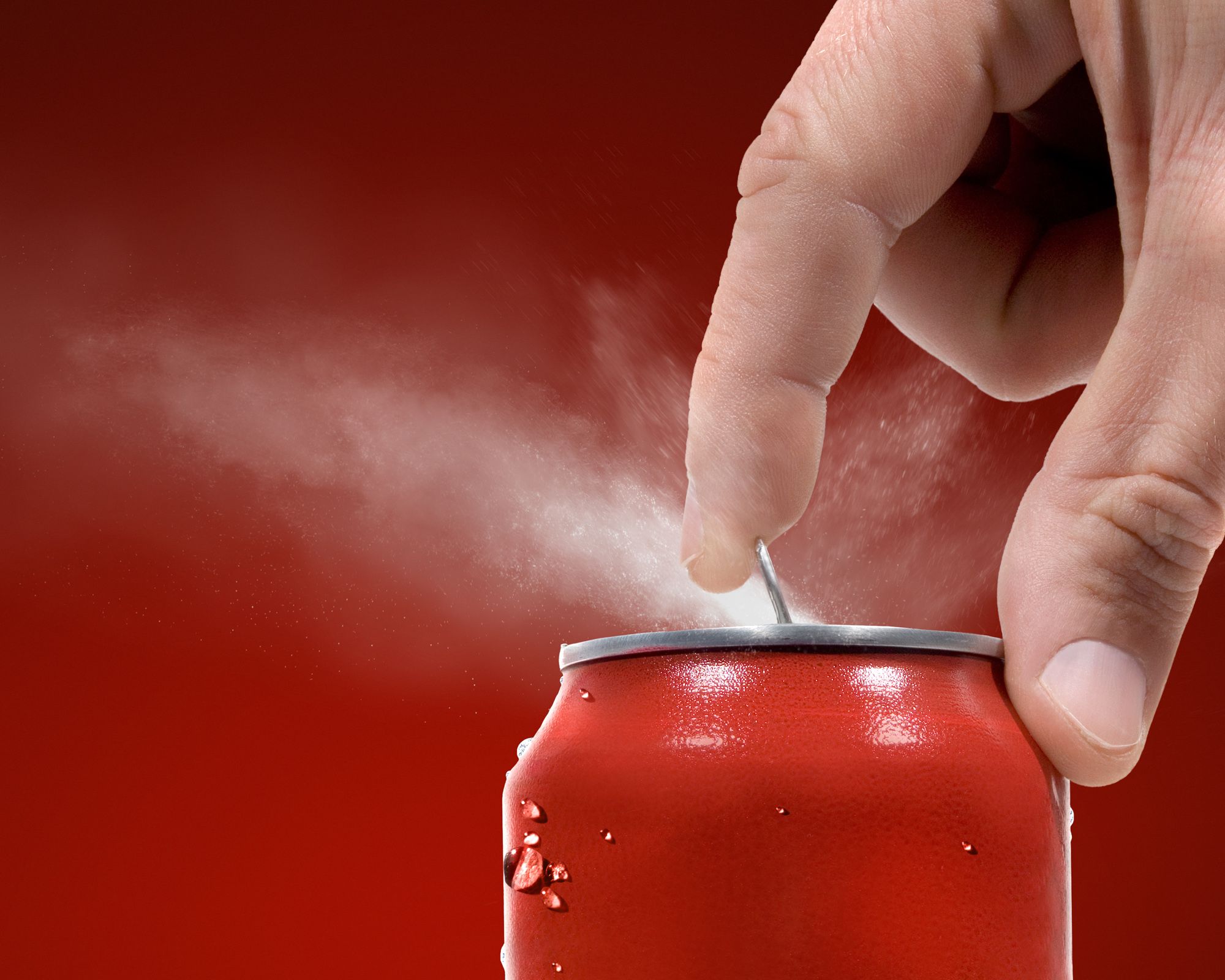 The world is filled with a
rich diversity of sounds
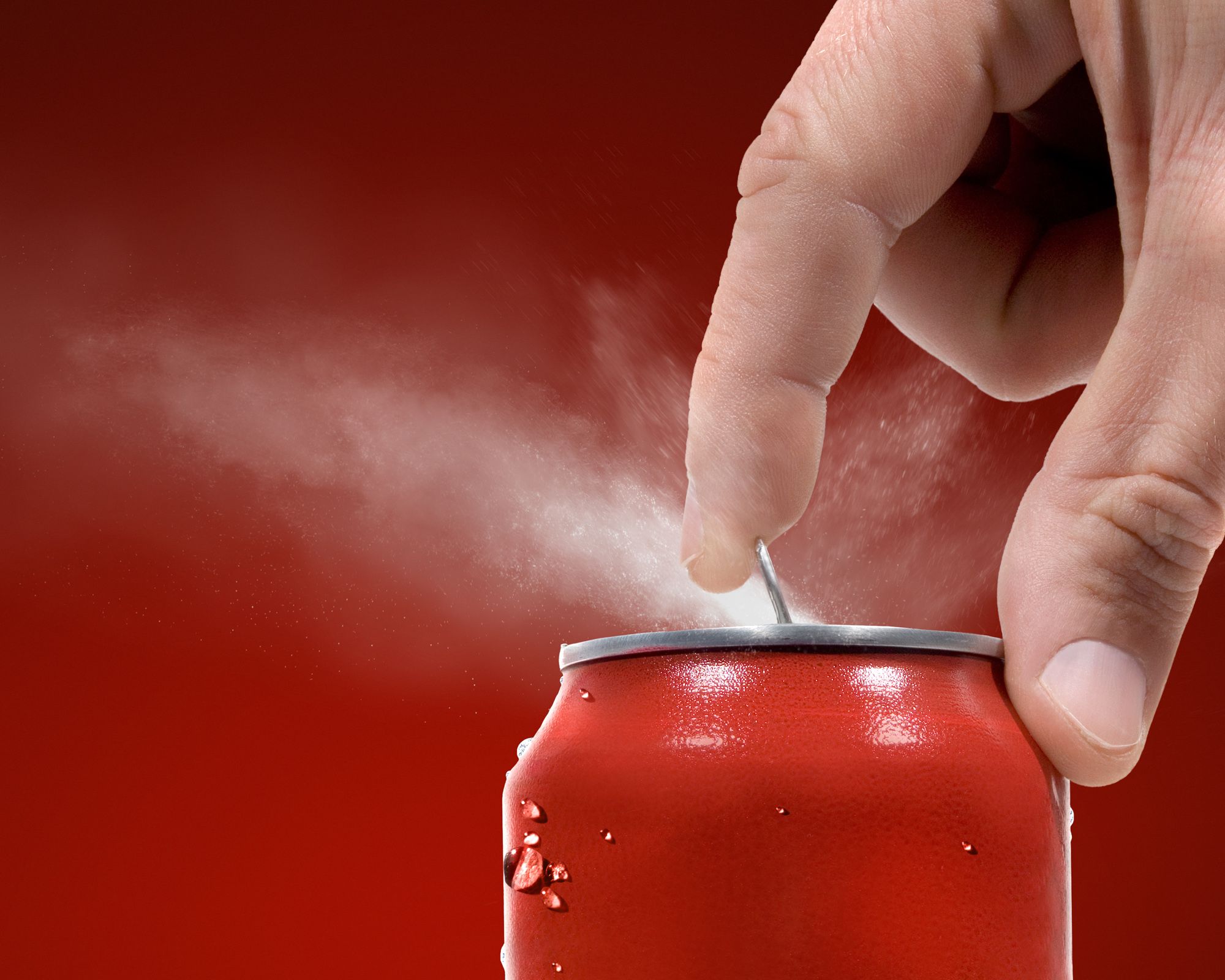 In many situations, however, sound is inaccessible to 
people who are deaf or hard of hearing (DHH).
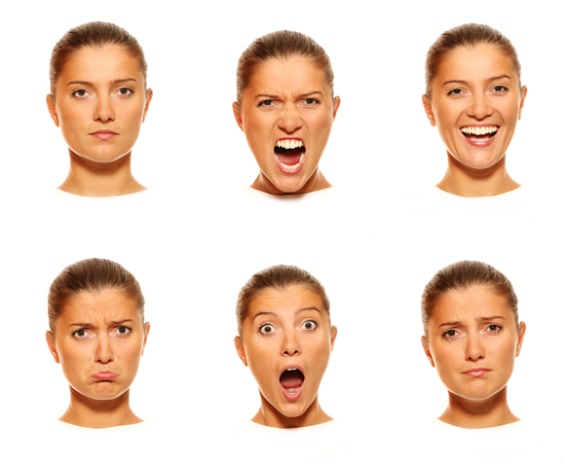 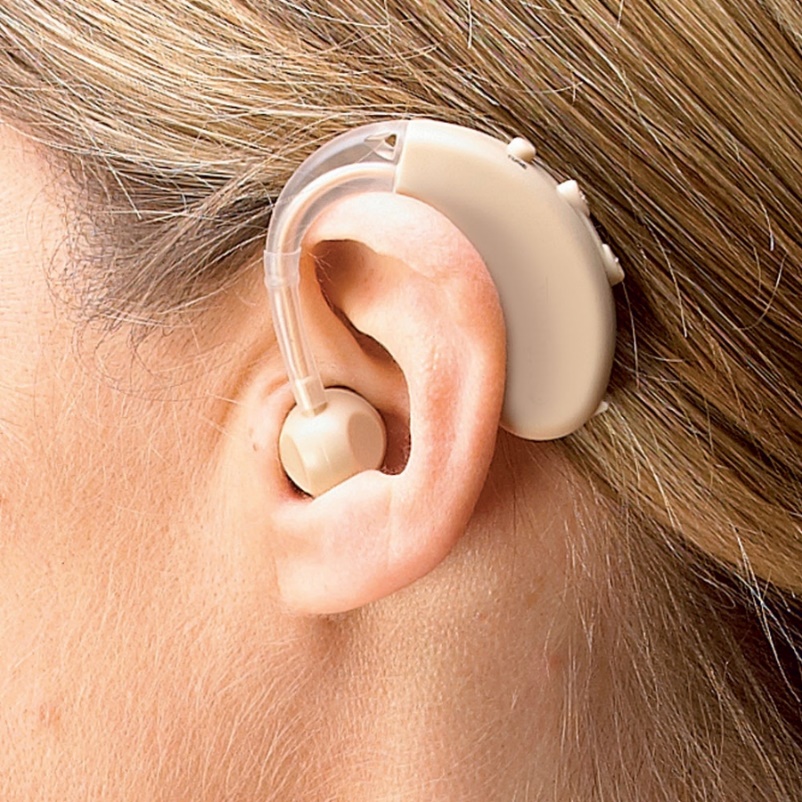 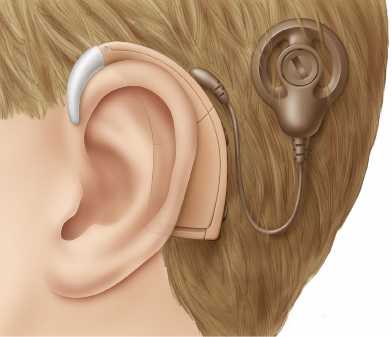 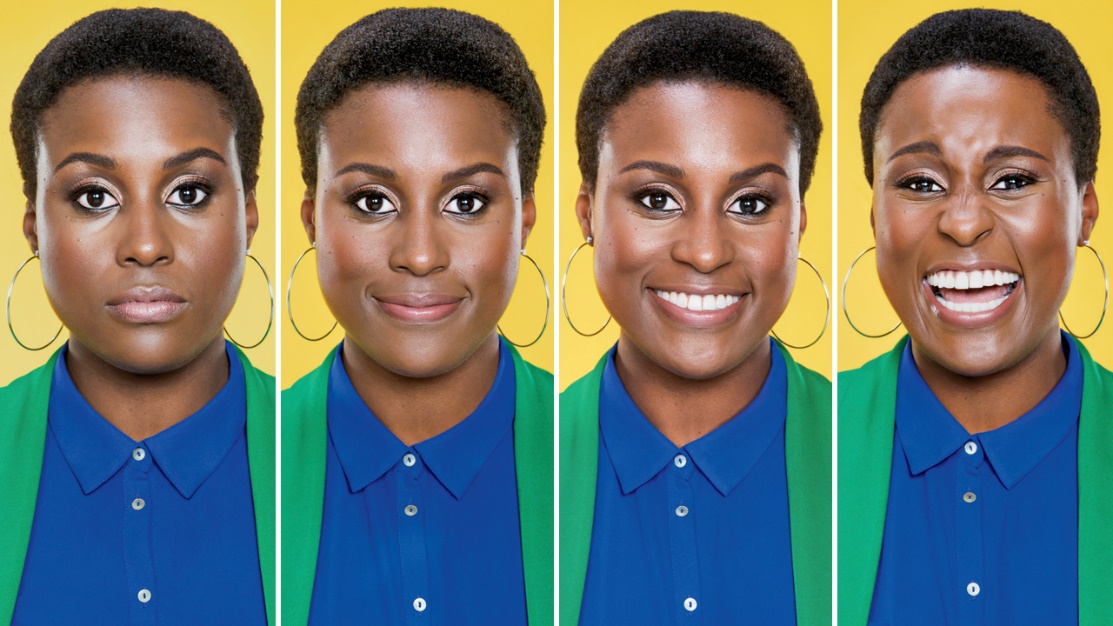 Cochlear Implant
Hearing Aid
and
are not suitable for all hearing ranges…
We explored a complementary approach: 
tactile-based sound awareness
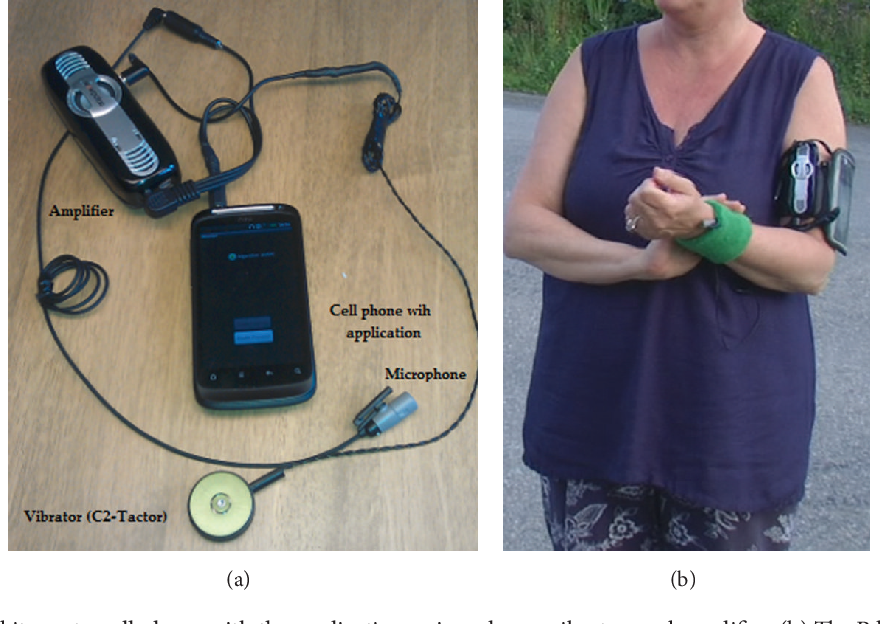 Most prior studies on tactile feedback with DHH 
users was conducted over 20 years ago...
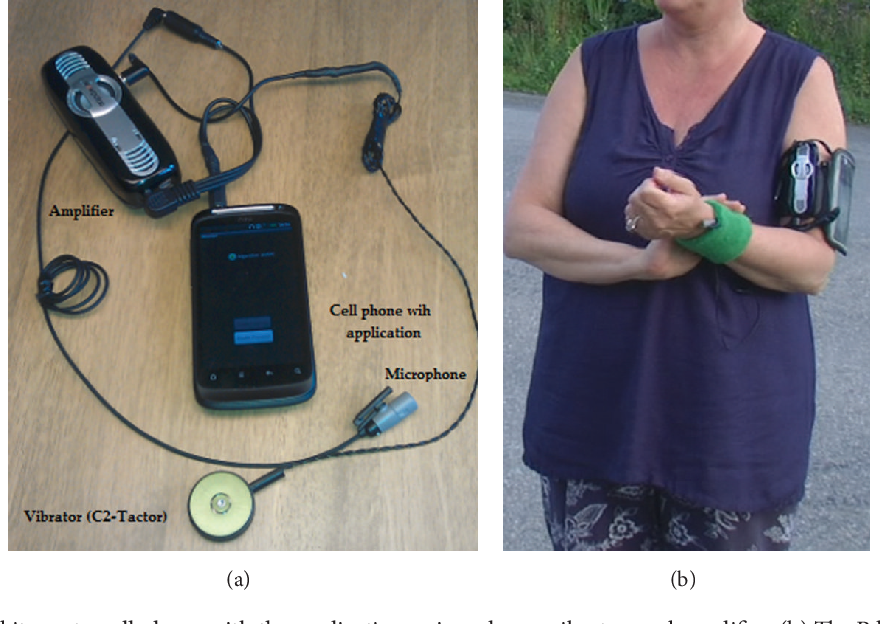 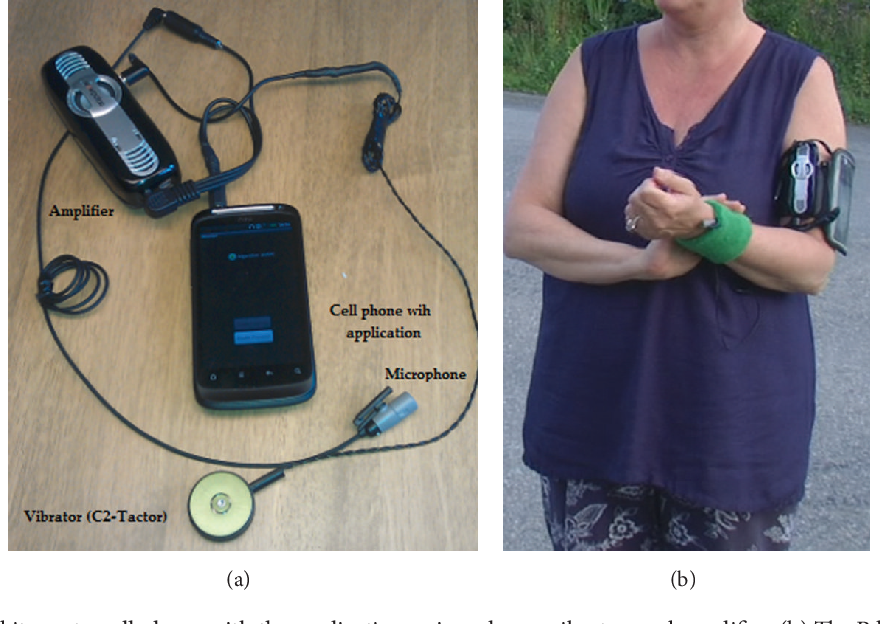 The perceptions of wearable devices and the cultural 
norms of DHH people have changed a lot in 20 years.
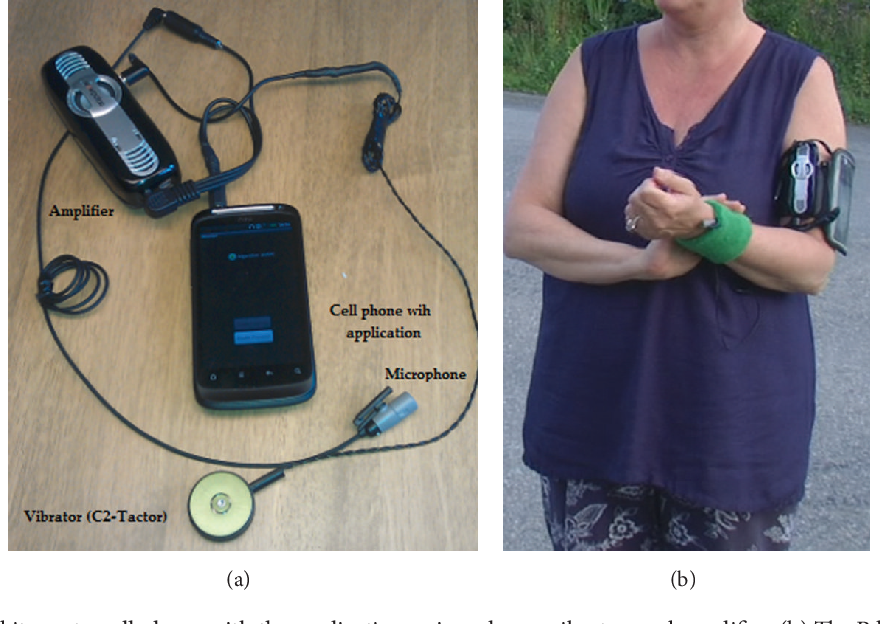 Vibes
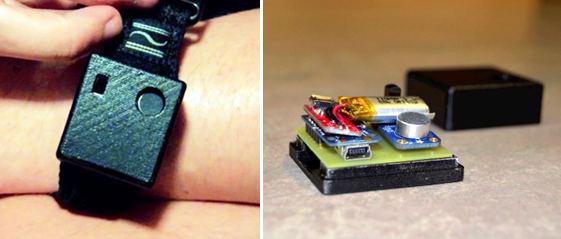 A 2in x 2in wrist-worn device

Vibration intensity is proportional to the loudness of the sound
A four-week field study with DHH 12 users...
Vibes
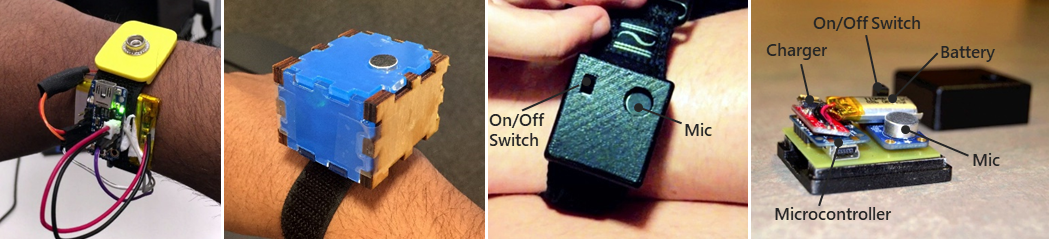 Findings
Vibes was used for any required actions, but also for ’experiential’ purposes
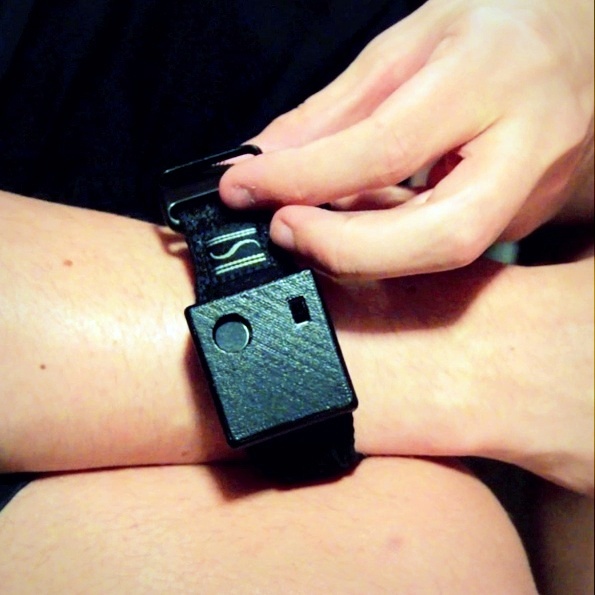 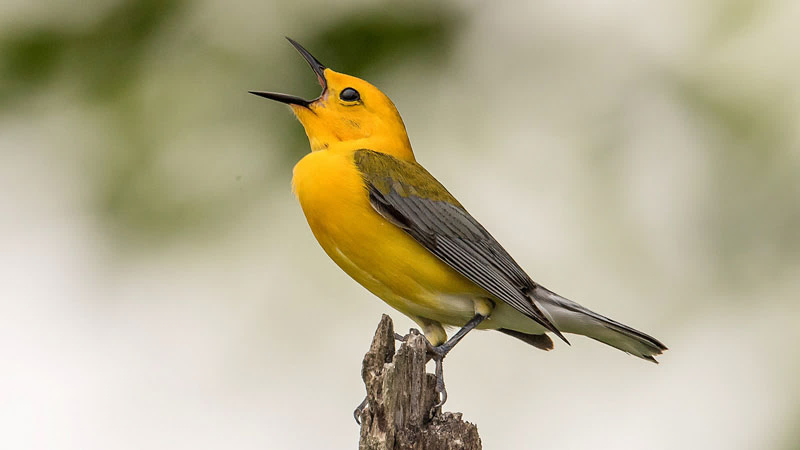 “I do bird photography. So, when I was walking in the woods, the device started vibrating [in patterns] like the bird calls. That gives me some indication of how a bird call might sound. Makes me closer to the nature…”
- P3
Findings
Vibes was used for any required actions, but also for ’experiential’ purposes
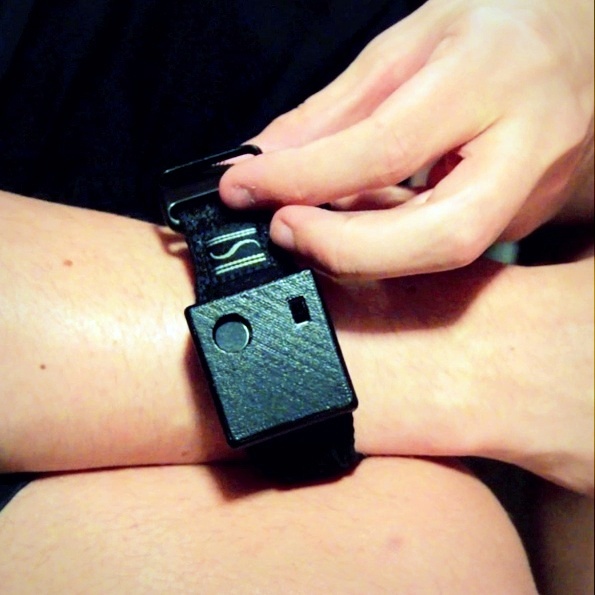 Findings
Vibes was used for any required actions, but also for ’experiential’ purposes

Some participants became more conscious about their own activities that produce sounds
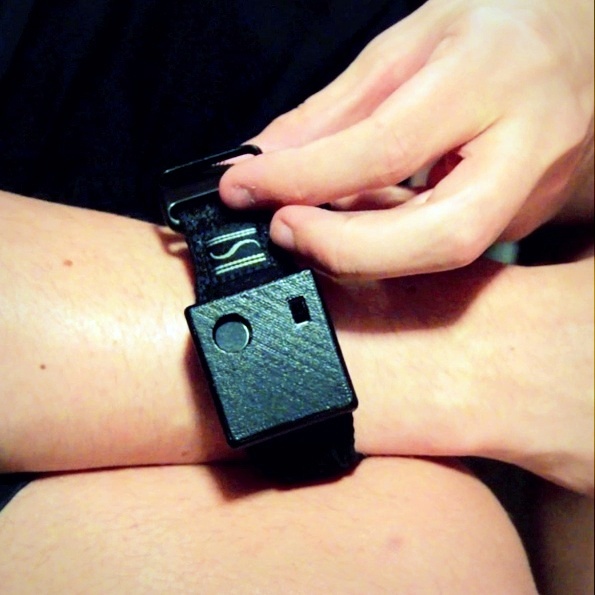 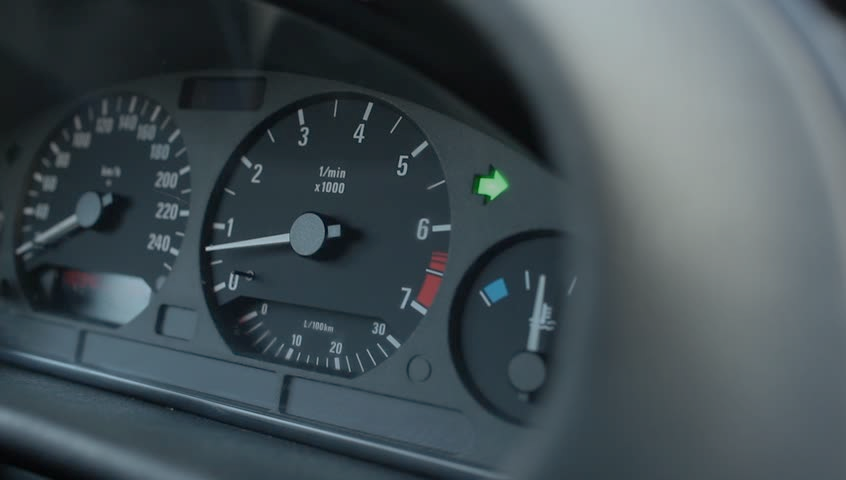 “I sometimes leave my car indicator light on as I can’t hear. This usually happens after I take a very short turn and the light doesn’t go off. Now with the device, I know when to turn it off.”
- P6
Findings
Vibes was used for any required actions, but also for ’experiential’ purposes

Some participants became more conscious about their own activities that produce sounds
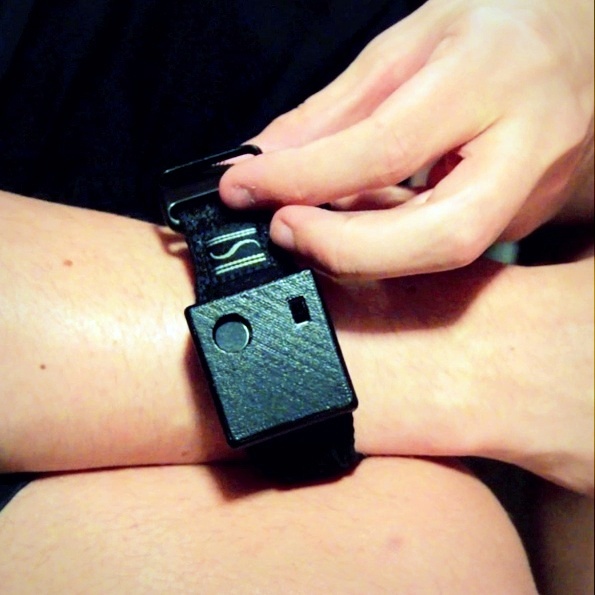 Findings
Vibes was used for any required actions, but also for ’experiential’ purposes

Some participants became more conscious about their own activities that produce sounds

Four participants stopped using the device at home
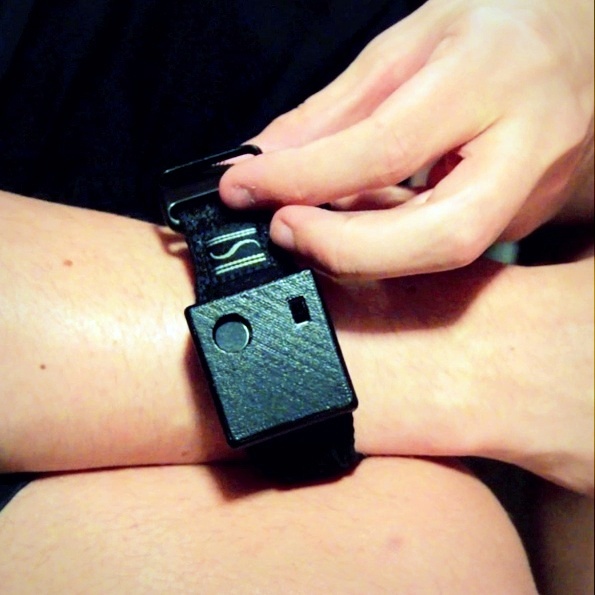 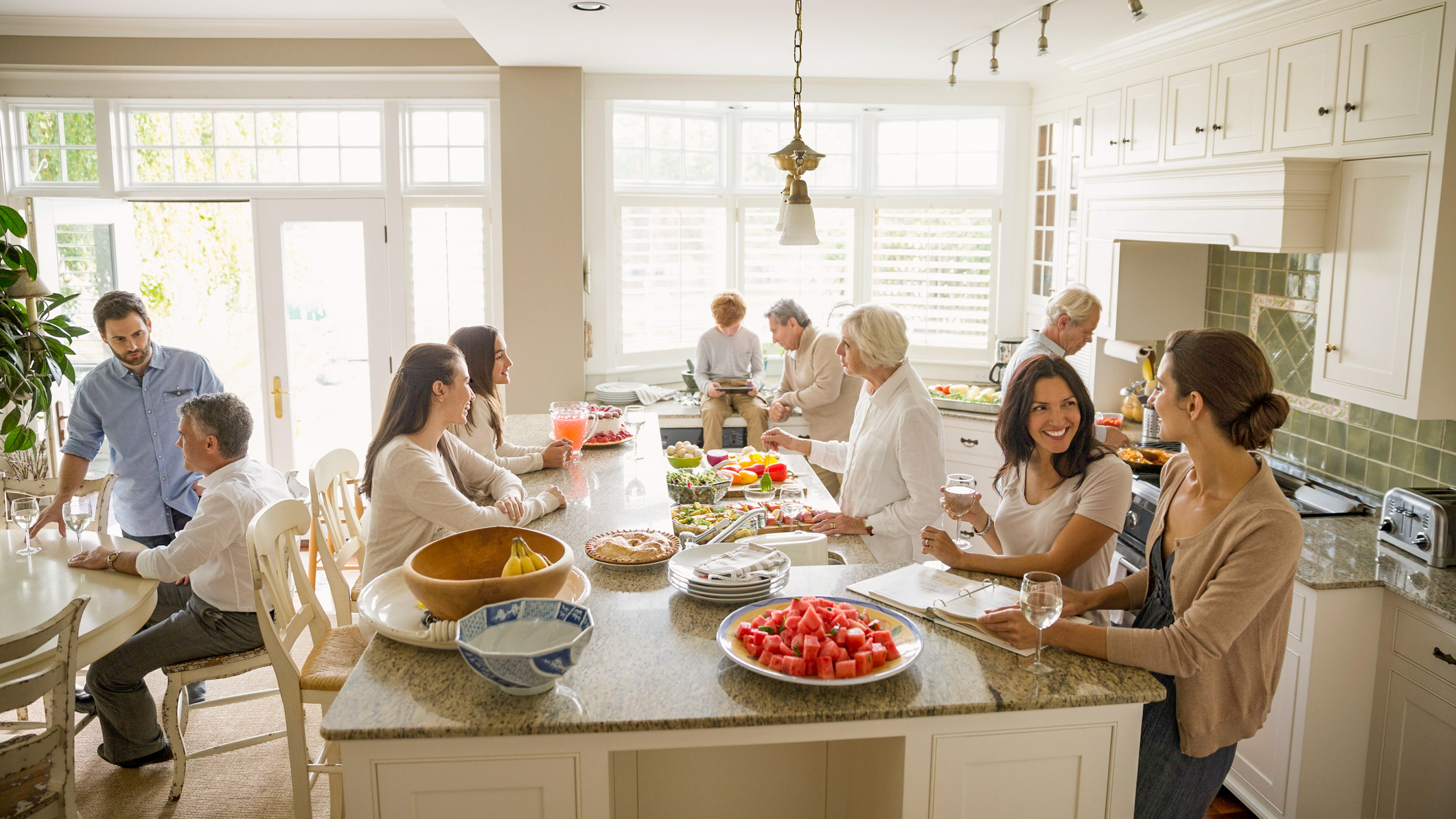 “it provided very little information and I know what [is] going on around my home”.
- P12
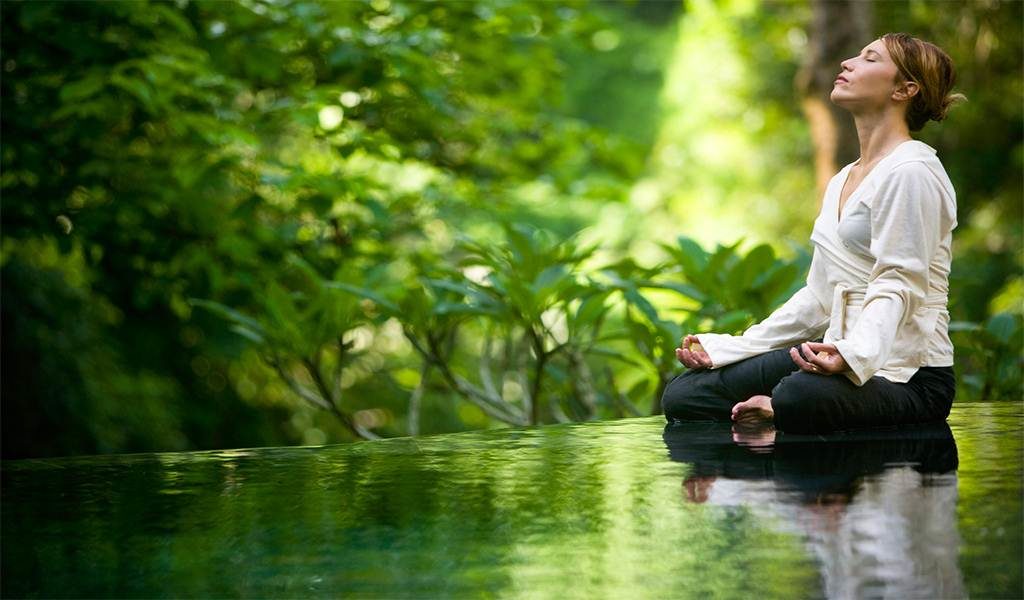 Reflection
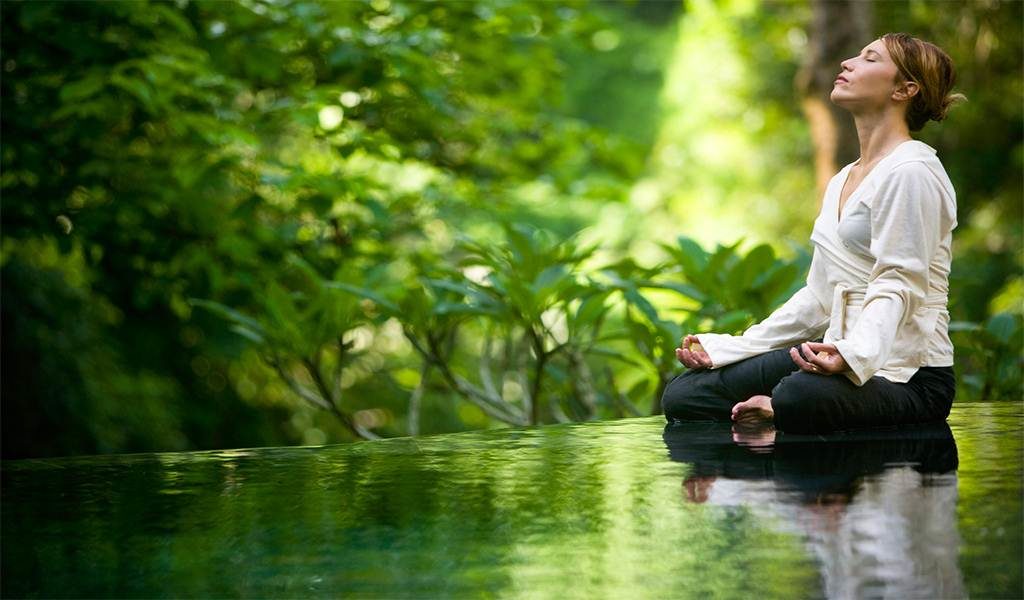 Sound helps hearing people feel immersed and present in the world.  

Future work should continue to examine ways for providing experiential cues to DHH people.